ジャンボ輪投げ（鉄道）
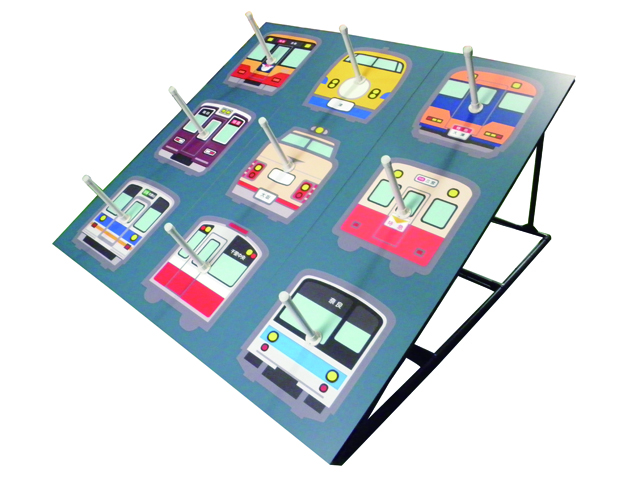 大きな電車の輪投げゲーム！
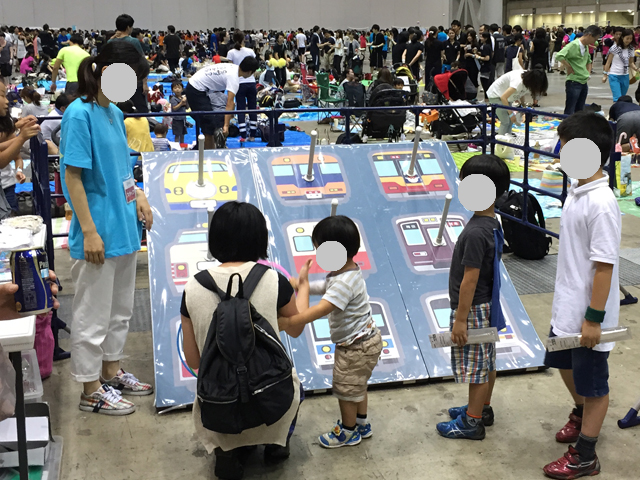 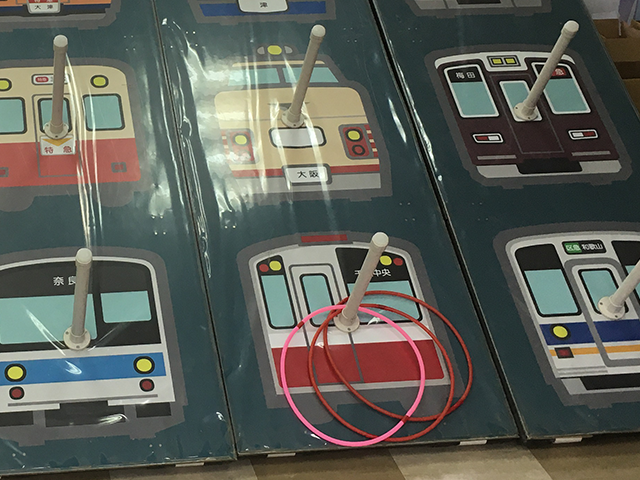 サイズ：W1.8×D1.8×H0.9ｍ
対応人員：1名
運営要員：1名